CONDUITE A TENIR DEVANT UNE LEUCORRHEE
INTRODUCTIONécoulement non sanglant provenant de l appareil génital féminin
Leucorrhée physiologique
Leucorrhée pathologique
Desquamation vaginale: leucorrhée laiteuse
Opalescente 
Pré ovulatoire: glaire cervicale
peu abondante
Sans signe fonctionnelle
PV         
PN flore Doderlein ,aucun germe spécifique
Infection basse
Néoplasie cervicale
Atteinte du haut appareil génital
Aspect anormal
SF+++
Variation au cours du cycle - - -
PV: PN +++ agent pathogène
Physiologie
Le vagin est colonisé par une flore bactérienne (flore Doderlein
Une barrière anti bactérienne
PH acide  3,8-4,5 protection du vagin contre les infections
Conduite a tenir
Interrogatoire:

Couleur abondance odeur
Survenue au cours du cycle 
SF
Partenaire
Circonstance de survenue


Post coïtal(MST)
ATB(mycose)
Grossesse(mycose)
DIU(endometrite ,salpingite)
Diabète  ,corticothérapie ,immunosuppression
Examen clinique
Inspection (gratage ,vesicule,ulceration rougeur)

Speculum

TV
Examen complémentaire
Prélèvement vaginale
Test a la potasse « sniff test » gardenerella vaginalis
Bilan IST VIH, Ag hbs ,AC HCV, TPHA,VDRL

Les indication du prélèvement :

Tableau atypique 
signe d infection génitale haute
Partenaire symptomatique
Echec du traitement médical
récidive
Conditions d’ un prélèvement
En dehors des règles
Pas de toilette vaginale depuis 24h
Pas de spermicides 
Absence de traitement local ou ATB
A distance d un rapport sexuel (3j)
Speculum non lubrifié
Vulvovaginite a candida albicans
L infection a candida albicans n’ est pas une IST
Exacerbé par une hyperacidité vaginale
Modification hormonale:     
Grossesse  
Ménopause
Pathologie générale diabète , immunodépression
TRT : ATB , corticotherapie;pilule oestorprogestatif,
  Hygiène locale inadapté:toilette excessive
clinique
Prurit ,leucorrhée épaisse blanchâtre lait caillé, inodore
Dyspareunie, brulure vulvaire

Traitement
Antifongique local: gynodermofix 1ovule/semaine, dermofix pommade
Savon alcalin: saforelle melgyn (pas de toilette vaginale);Marseille
Sous vêtement en coton, éviter les pantalon serrés
TRT du partenaire non systématiques  
Anti infectieux locaux : polygynax (nystatine,neomycine,polymyxine)
Ovule Bétadine(gsse, allergie)
Mycose récidivante
Facteur favorisant : diabète , grossesse
Partenaire
Décontamination digestive(fluconazol 1cp/semaine)
Infections sexuellement transmissible
Chlamydia trachomatis

Portage asymptomatique fréquent
Glaire louche banale
Prélèvement end col
PCR
TRT DOXYCYCLINE
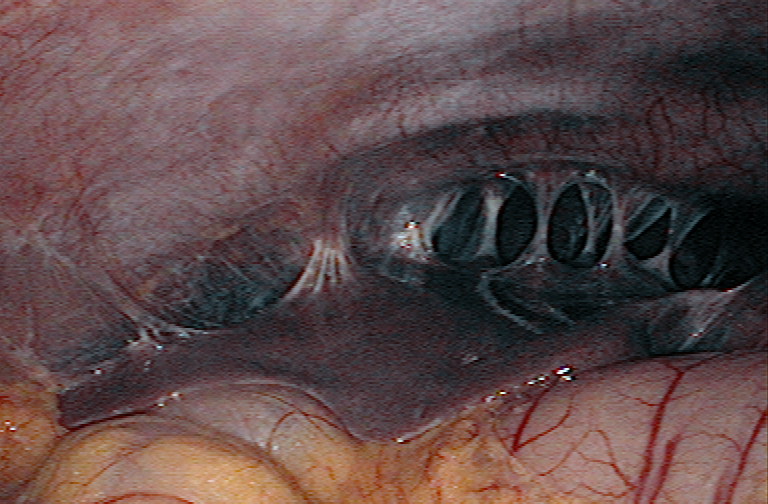 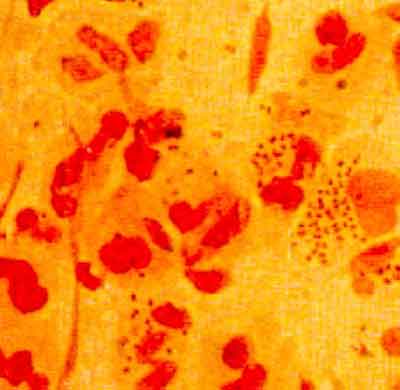 Gonocoque


Glaire purulente, urétrite, cervicite,
Partenaire+++
TRT C3G ofloxacine
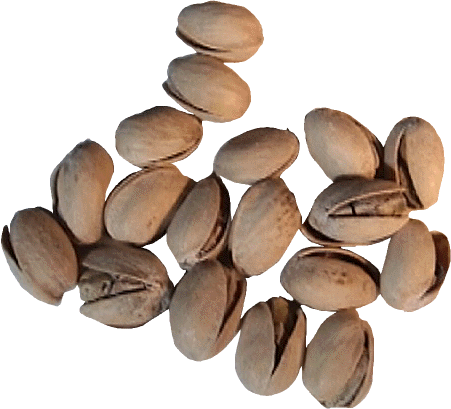 Trichomonas vaginalis:

Protozoaire flagellé
IST
Leucorrhée verdâtre pistache ,nauséabonde ,bulleuse, abondante
Inflammation++
TRT
Flagyl 1cp 500mg 2fois par jours pendaant 10 j
Savon acide lactacyd
Traitement systématique du partenaire
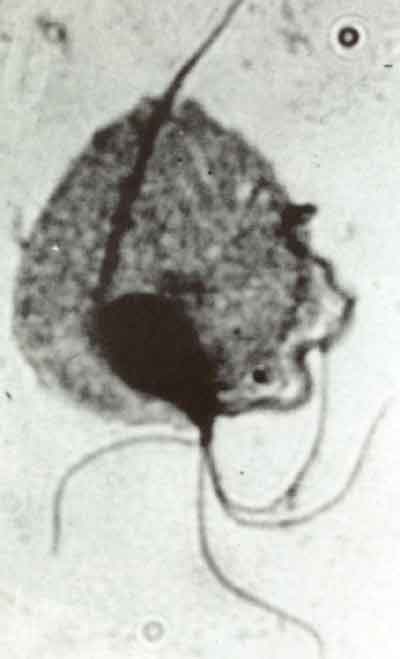 Gardenerella vaginal


Bacille gram négatif
Grisâtre fluide 
Test a potasse positif
Présence de clue celles a l'extemporané
TRT flagyl 2g mono dose ,amoxicilline +métronidazole, érythromycine
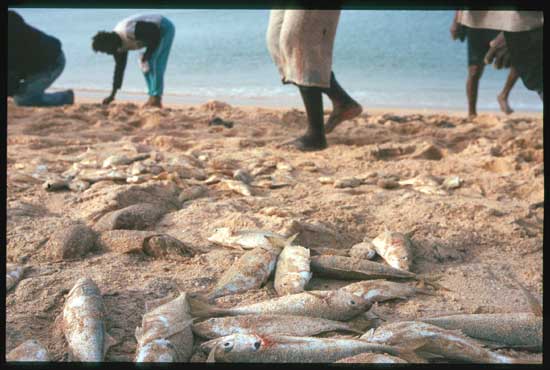 Leucorrhée de la petite fille
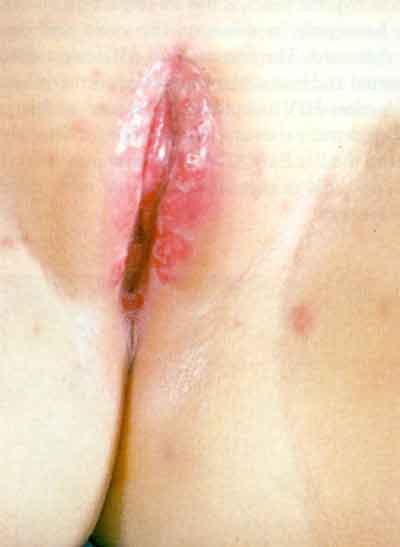 Corps étranger
Oxyure
Candida
Gonocoque
Flore aero anaerobie de type fécal
Leucorrhée de la femme ménopause
Vaginite atrophique sénile par carence hormonale
Origine néoplasique
Lésion vulvaire
Points essentiels
La leucorrhée physiologique est l’ expression d’ une bonne imprégnation hormonale
IST
récidive: facteur favorisant
Ménopause: cancer génitaux
Jeune fille: corps étrangers